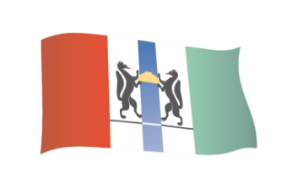 Продолжительность стажа государственной гражданской службы  для назначения пенсии за выслугу лет 
с 1 января 2017 года
с 2026 года – 20 лет
+ 6 месяцев
+ 6 месяцев
+ 6 месяцев
+ 6 месяцев
+ 6 месяцев
+ 6 месяцев
+ 6 месяцев
+ 6 месяцев
+ 6 месяцев
+ 6 месяцев